Polskie tańce ludowe
materiał do nauki samodzielnej

Pracownia Tradycji Polskiej 
Pałac Młodzieży – Pomorskie Centrum Edukacji w Szczecinie

Zespół Pieśni i Tańca Ziemi Szczecińskiej „Krąg”
1. Ponumeruj tańce od najwolniejszego, do najszybszego.
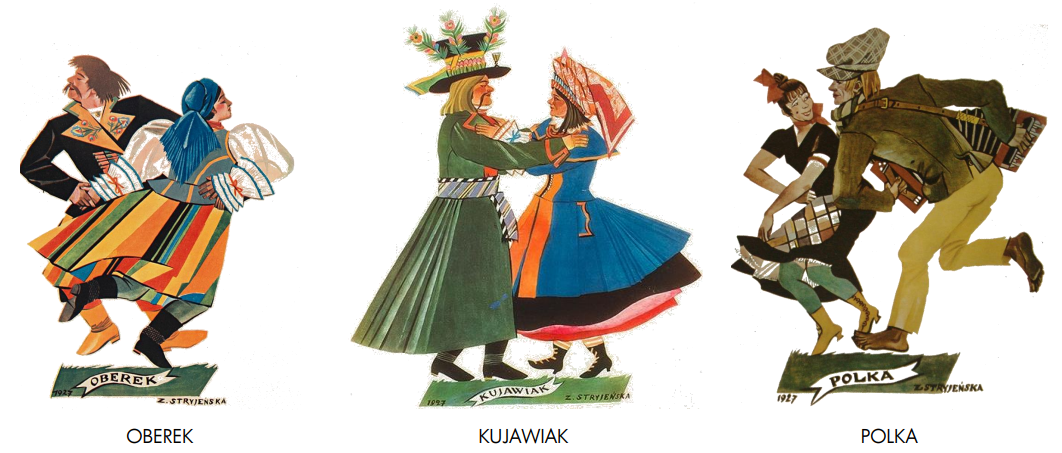 2. Zaznacz polskie tańce narodowe
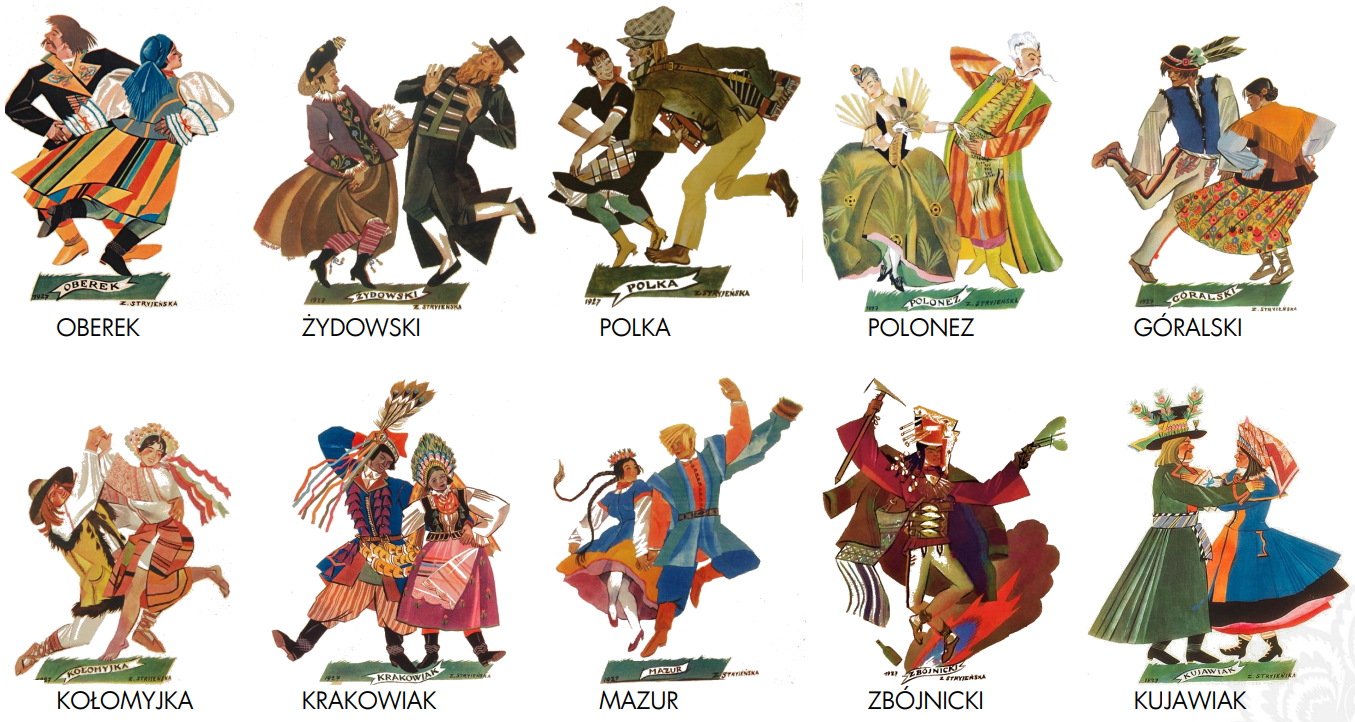 3. Dopasuj, jaki taniec można by zatańczyć przy znanych utworach
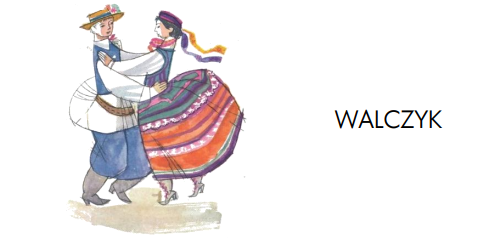 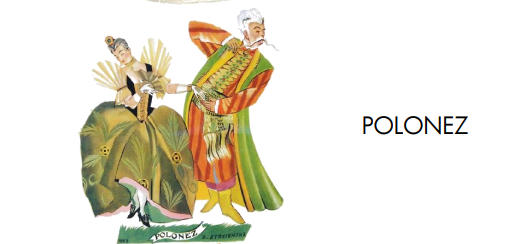 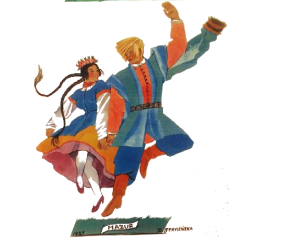 1. Walczyk					2. Polonez				3. Mazurek
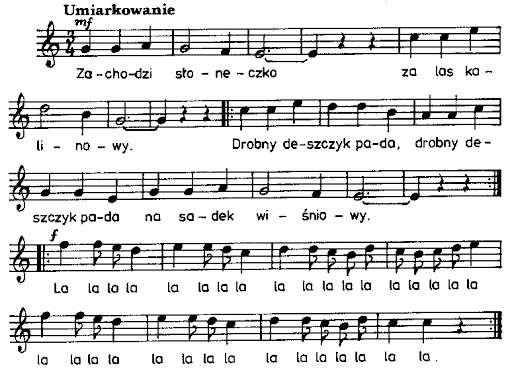 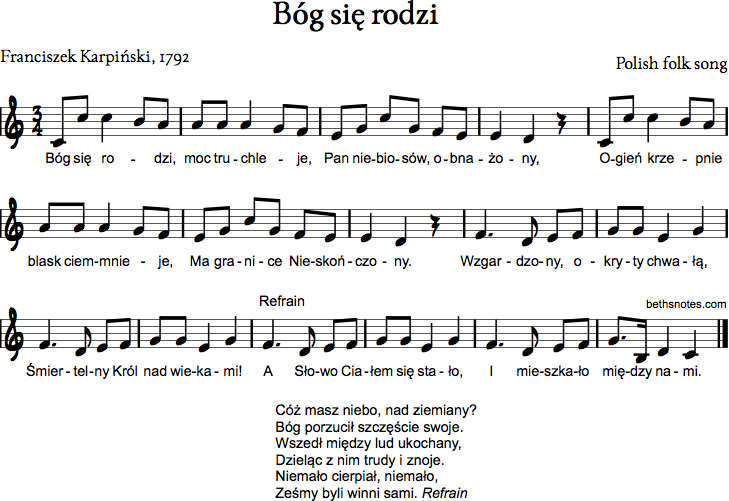 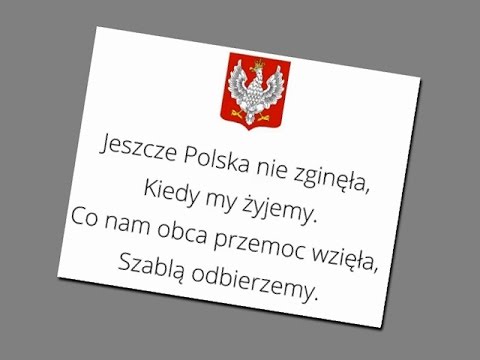 4. Dopasuj postaci w pary, zgodnie z regionalnym strojem
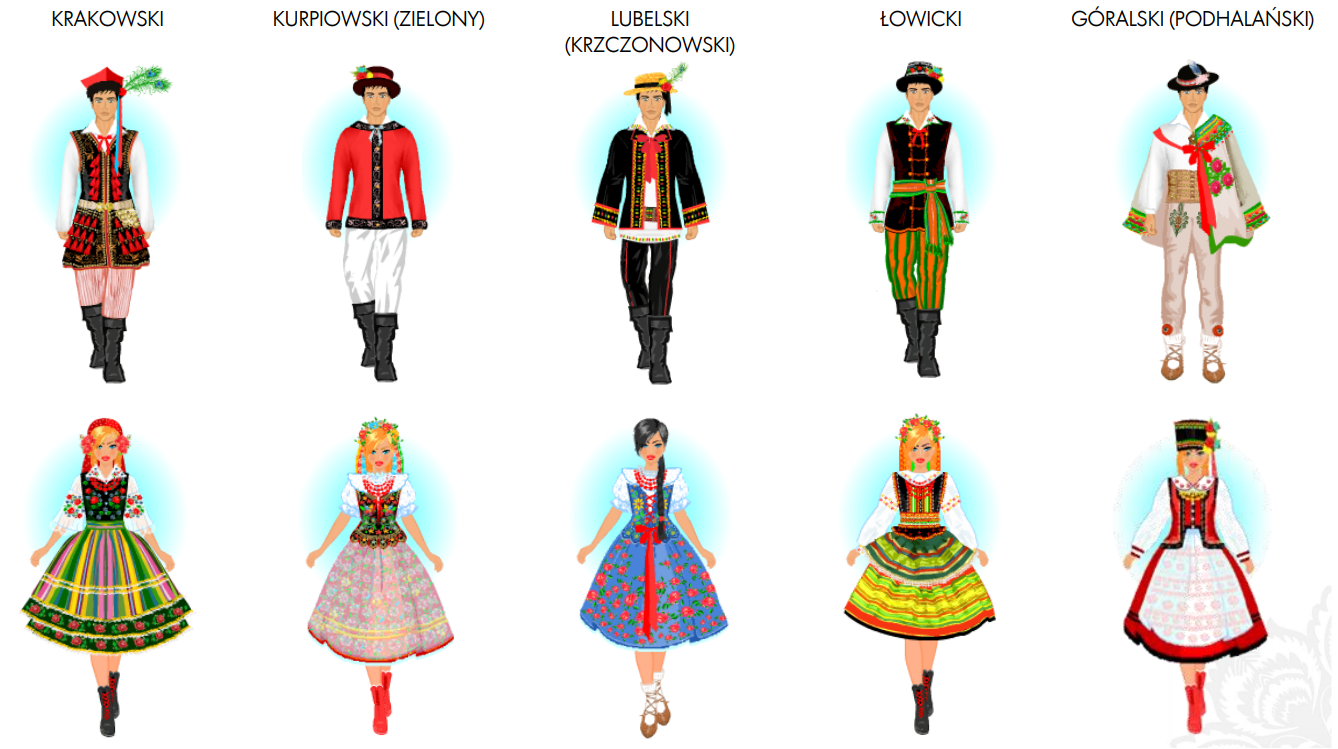 5. Dopasuj postacie, aby zgadzały się noszone przez nie stroje
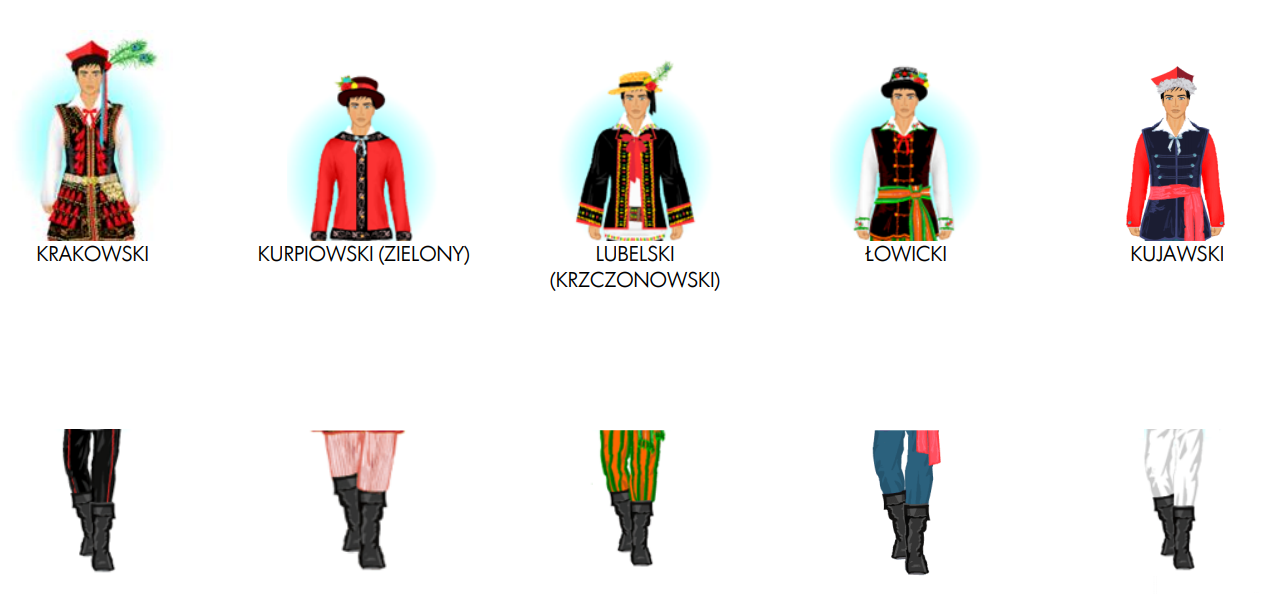 6. Dopasuj postacie, aby zgadzały się noszone przez nie stroje
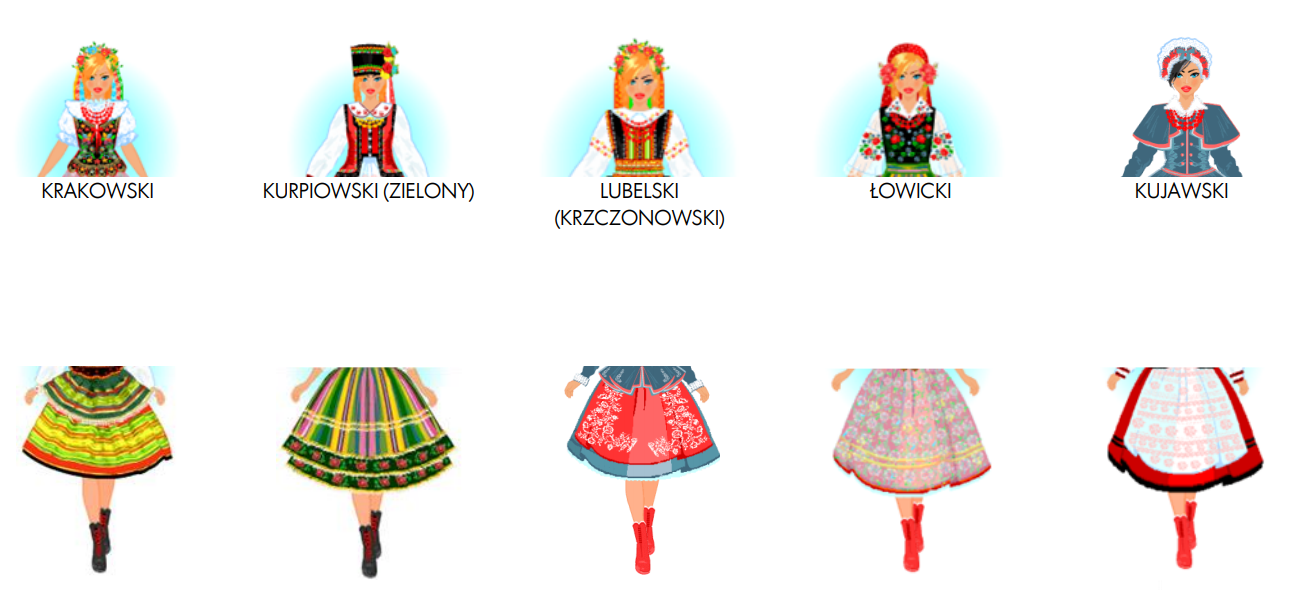 7. Zaznacz 5 instrumentów, na których grano w polskich kapelach ludowych.
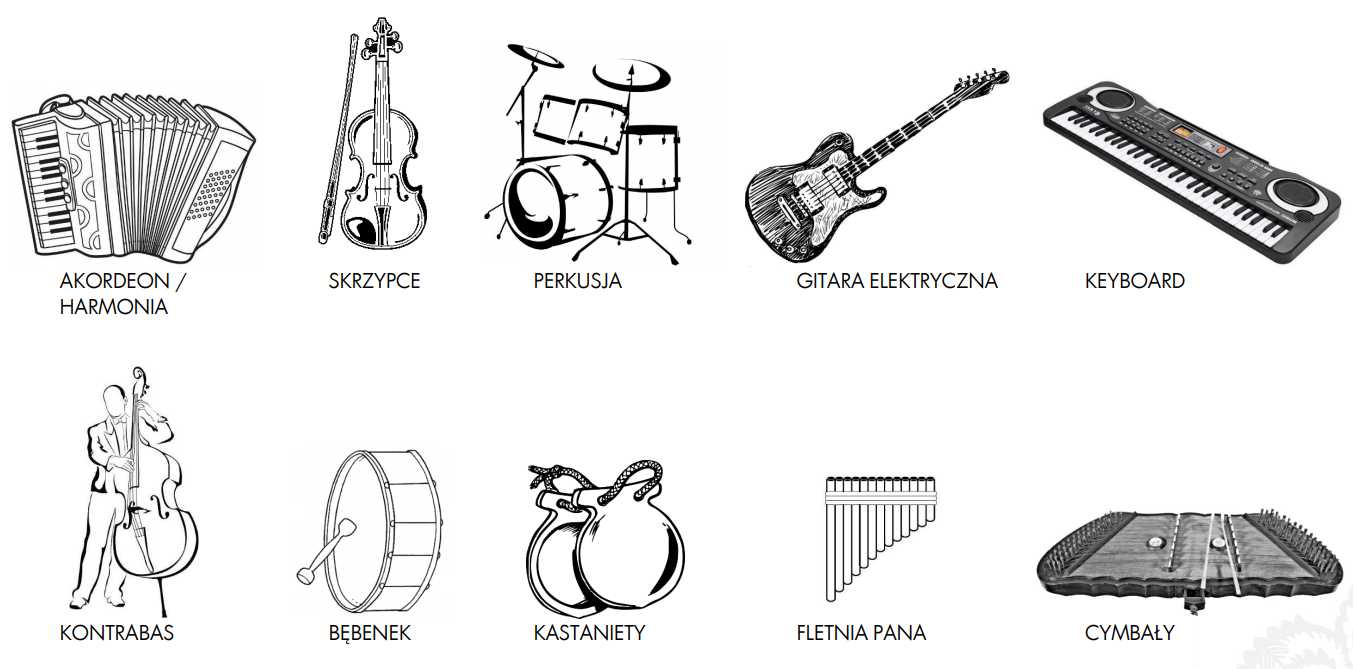 8. Dopasuj, jakie rekwizyty przydadzą się w poszczególnych wydarzeniach.
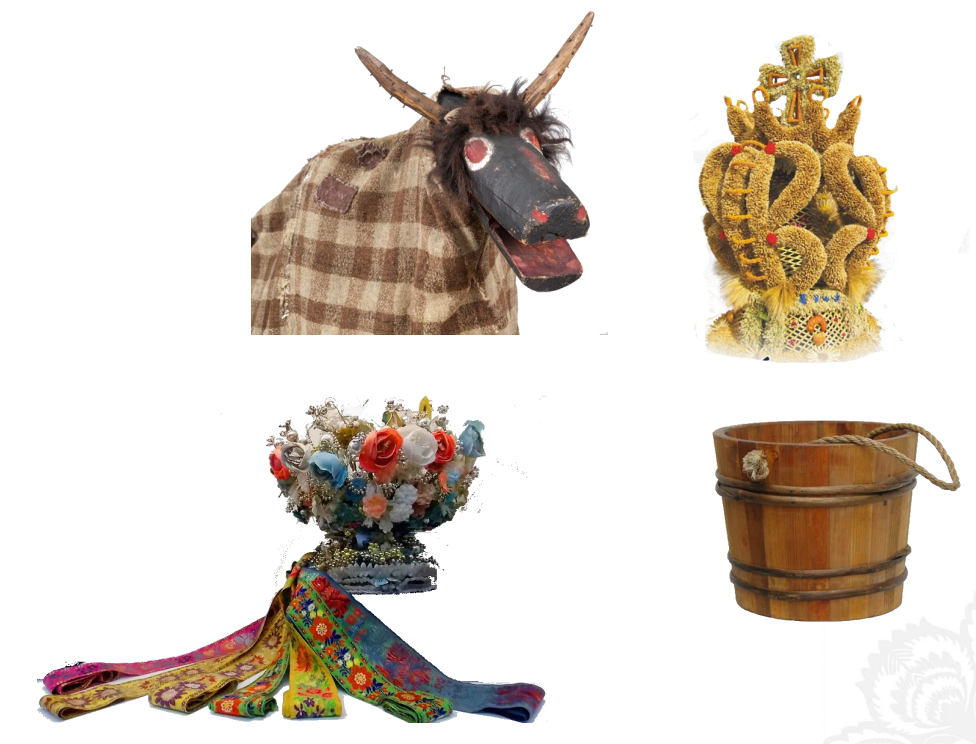 Wesele
Wielkanoc
Boże Narodzenie
Dożynki
9. Dopasuj, które obrazy dotyczą polskich zwyczajów dorocznych.
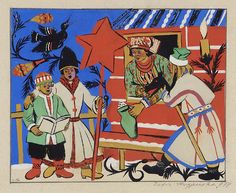 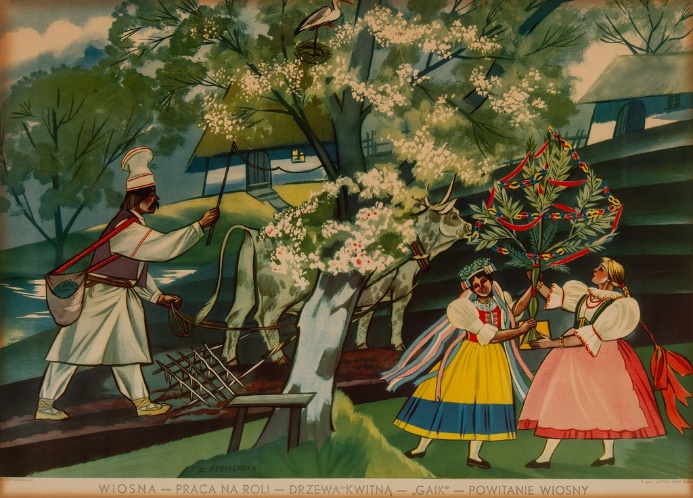 Lajkonik
Sobótki
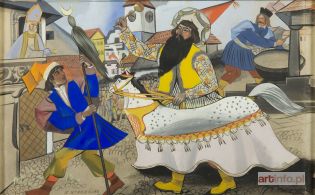 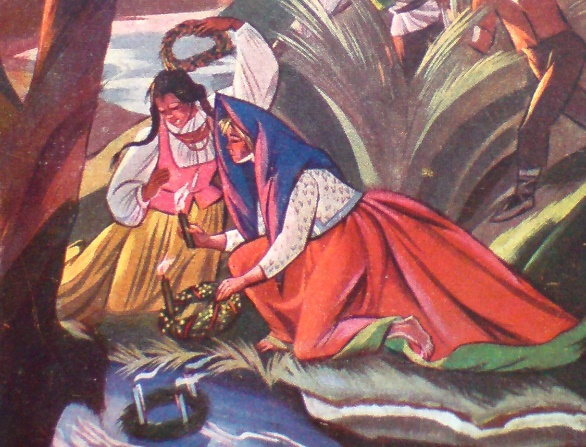 Gaik-Maik
Kolędnicy
10. Zwyczaje wiosenne - Marzanna
Marzanna to nazwa kukły przedstawiającej boginię, którą w rytualny sposób palono bądź topiono w czasie wiosennego święta Jarego, aby przywołać wiosnę. Zwyczaj ten, zakorzeniony w pogańskich obrzędach ofiarnych, miał zapewnić urodzaj w nadchodzącym roku. Wierzono, że pożegnanie postaci przedstawiającej boginię śmierci spowoduje jednocześnie usunięcie efektów przez nią wywołanych (zimy) i nadejście wiosny.

Kukłę wykonywano ze słomy, owijano białym płótnem, zdobiono wstążkami i koralami. Tradycja nakazywała, aby dziecięcy orszak, z marzanną i zielonymi gałązkami jałowca w dłoniach, obszedł wszystkie domy we wsi. Po drodze podtapiano marzannę w każdej wodzie, jaka się nadarzyła. Wieczorem kukłę przejmowała młodzież. W świetle zapalonych gałązek jałowca wyprowadzano marzannę ze wsi, podpalano i wrzucano do wody. Z topieniem Marzanny, również obecnie, związane są różne przesądy: nie wolno dotknąć pływającej w wodzie kukły, bo grozi to uschnięciem ręki, obejrzenie się za siebie w drodze powrotnej może spowodować chorobę.
„Wije się, a jeszcze wygraża. Marzanna nie oddaje łatwo władzy. Mści się sypiąc z daleka śnieżycą. Dąsy odchodzącej wystarczą nieraz, by zniszczyć zasiewy. Północne wiatry, zwane wycinkami marcowymi, tną oziminy jak nożem. Trudno. Walka jest walką, ofiary muszą być, a zwycięstwo w tym wypadku z góry przesądzone. Zaciekłe wysiłki Marzanny nie wstrzymają gwałtownego tętna życia, szybkiego krążenia soków w słojach drzew, w krwi ludzi i zwierząt; nie ostudzą rozsianych niewidzialnie drożdży. Już ciepły wiosenny wiatr ociera zimę miękkimi skrzydłami. Przychodzi wiosna – nowe życie.” 



Zwyczaj „Marzanna” dziś: https://www.youtube.com/watch?v=BN7wfuh6zy4

Jak zrobić Marzannę: https://www.youtube.com/watch?v=Afalv9HVzNE
Opracowano na podstawie materiałów opublikowanych przez Stowarzyszenie „Wytnij hołubca” (http://wytnijholubca.pl/)



Wykorzystano grafiki autorstwa Zofii Stryjeńskiej 
(https://culture.pl/pl/tworca/zofia-stryjenska)





Dbajcie o siebie i swoich najbliższych, 
do zobaczenia wkrótce! 

Artur Kotwas